Special Issue: Recent Developments in Ordinary and Partial Differential Equations
Special Issue Editor:
Linear and nonlinear operators in function spaces.
Differential, integral, and operator equations.
Initial and boundary value problems for ordinary and partial differential equations.
Numerical methods for ordinary and partial differential equations.
Mathematical and computer modeling.
Mathematical physics and modeling in physics.
Prof. Dr. Svetlin G. Georgiev
https://www.mdpi.com/journal/axioms/special_issues/Ordinary_Partial_Differential_Equation
Axioms is an international, peer-reviewed, open access journal of mathematics, mathematical logic and mathematical physics, published quarterly online by MDPI.
Author Benefits
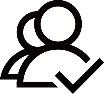 Thorough Peer-Review
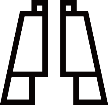 Coverage by Leading Indexing Services
Sections
Editor-in-Chief
High Visibility (open access, promotion)
Algebra and Number Theory 
Geometry and Topology
Logic 
Mathematical Analysis
Mathematical Physics
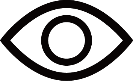 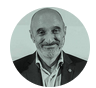 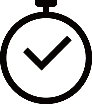 Fast Publishing
Prof. Dr. Humberto Bustince